Муниципальное бюджетное образовательное учреждение дополнительного образования детей Центр творческого развития и гуманитарного образования «Радуга» г. Тайшета
Мастер-класс 
«Законы золотого сечения 
в букете»
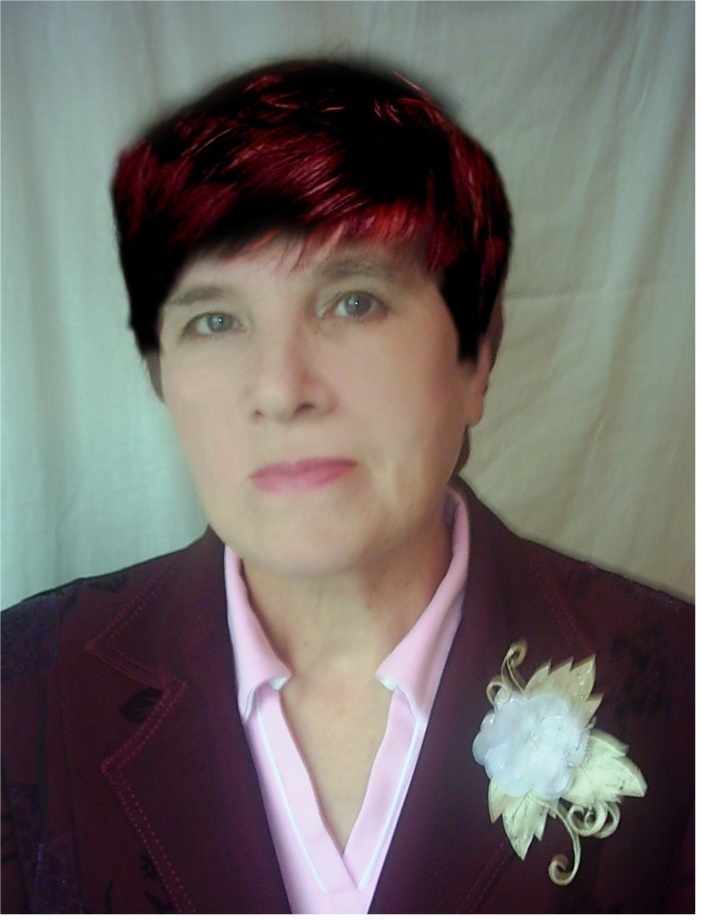 Автор: Лютова Людмила Степановна, 
педагог дополнительного образования
высшей квалификационной категории
2012 год
Авторская учебная программа комбинаторного типа «Фантазия» 
по обучению детей 7-16 лет изготовлению цветов из ткани. 


Утверждена муниципальным экспертным советом; 
направлена на экспертизу 
в областной экспертный совет.
РАЗДЕЛЫ ПРОГРАММЫ:
Инструменты и материалы;
Изготовление деталей цветов и листьев;
 Цветы, имитирующие натуральные:
 садовые;		лесные и луговые; 		декоративные; 	
 комнатные; 		экзотические;
Фантазийные цветы;
Цветочный дизайн в интерьере;
Украшения для одежды и прически;
Проектная деятельность;
 Цветы как часть национальной культуры;
Выставочная деятельность и социально-полезная практика.
Золотое сечение –  универсальный принцип гармонии:части предмета имеют такое соотношение, при котором производится наилучшее эстетическое впечатление
Формула золотого сечения
Деление отрезка 
на неравные части, 
при котором
весь отрезок относится 
к большей части, как большая часть относится 
к меньшей части
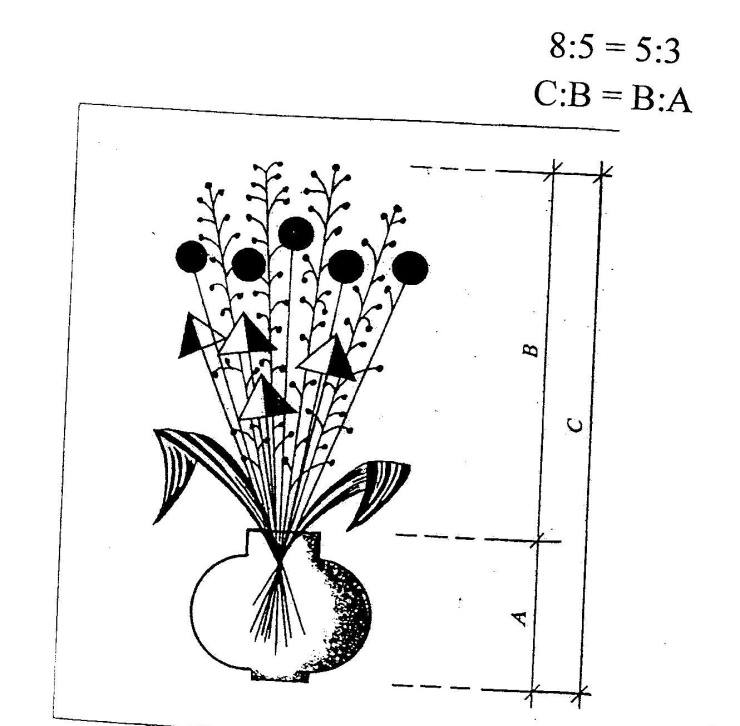 С:В = В:А
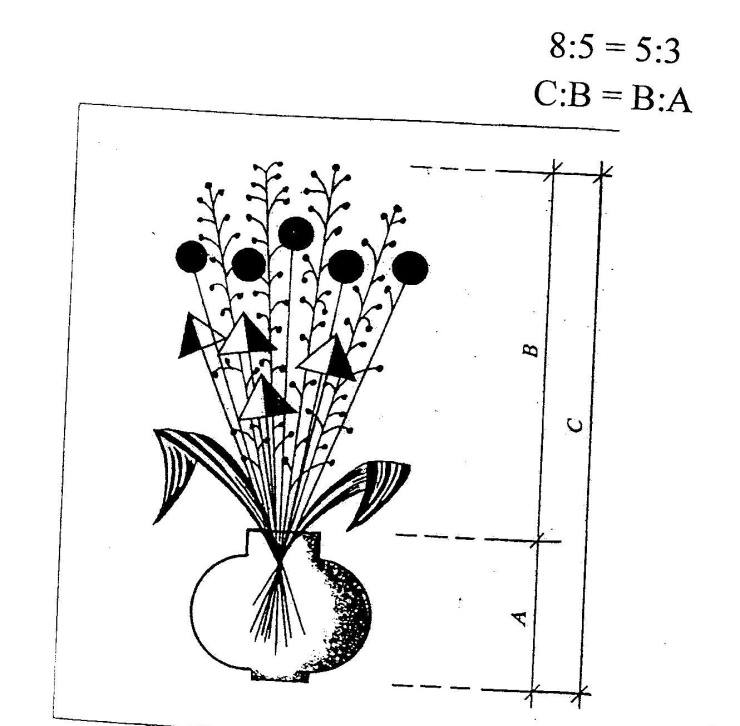 Общая высота – 8 частейВысота вазы – 3 части Высота букета над вазой – 5 частей
Общая высота – 8 частейВысота вазы – 3 части Высота букета над вазой – 5 частей
8:5 ≈ 5:3
1,6 ≈ 1,666…
Общая высота – 8 частейВысота вазы – 5 частей Высота букета над вазой – 3 части
Практическая работа
Рассчитать композицию по закону золотого сечения:
Измерить высоту вазы.
Вычислить величину одной части.
Вычислить высоту всей композиции.
Вычислить высоту букета над вазой.
Общая высота – 8 частейВысота вазы – 3 части Высота букета над вазой – 5 частей
8:5 ≈ 5:3
1,6 ≈ 1,666…
Общая высота – 8 частейВысота вазы – 5 частей Высота букета над вазой – 3 части
Примем высоту вазы за единицу
0,6
1
0,6
1
1
1,6 – высота 
всей композиции
1,6 – высота 
букета над вазой
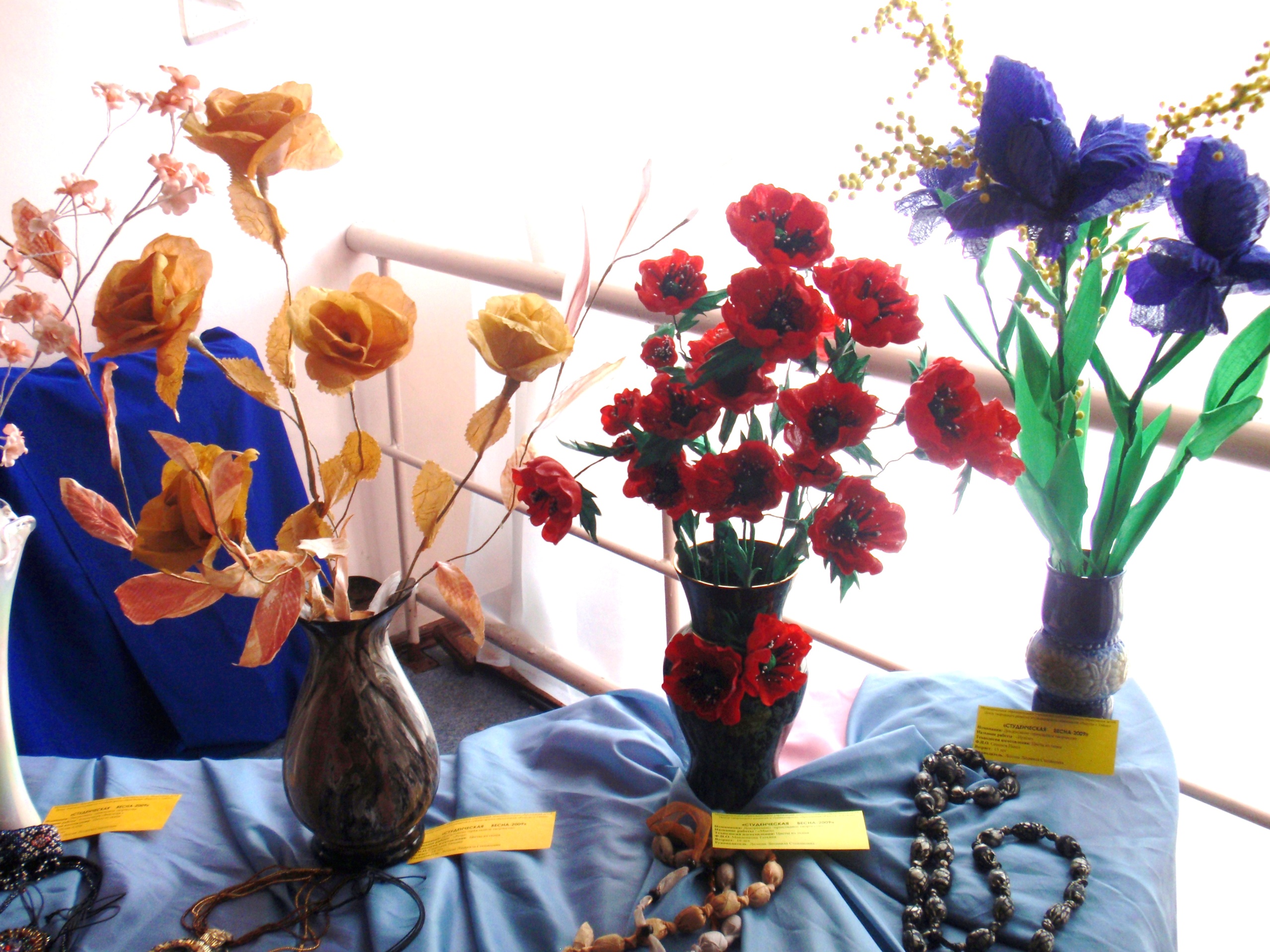 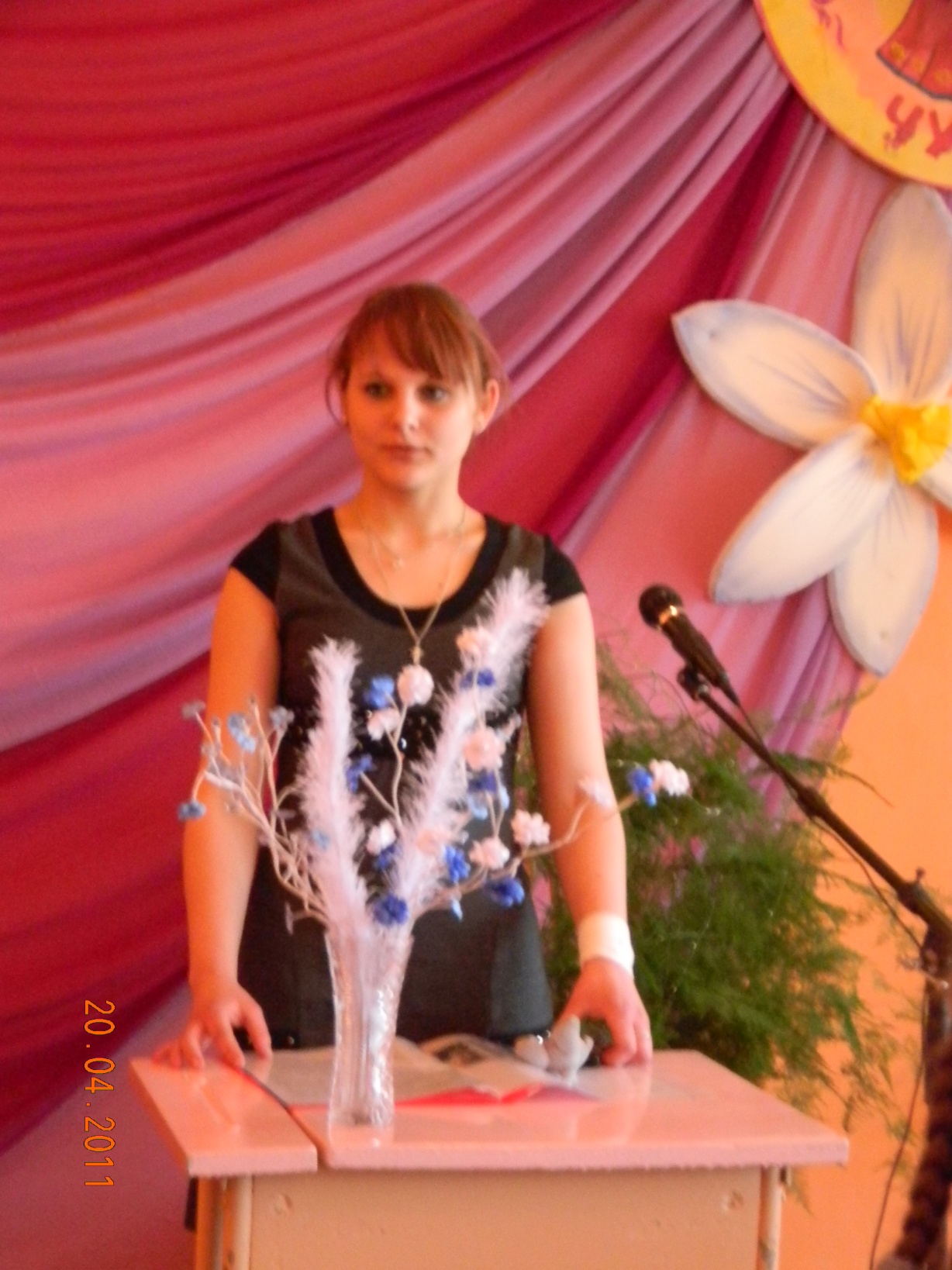 Составленная по законам золотого сечения композиция  гарантировано гармонична